AS RELAÇÕES INTERPESSOAIS NO AMBIENTE EDUCACIONAL:
Diálogos Necessários

Mediação de conflitos no espaço educativo multicultural
Cristiane Sabino Spina
1
Conflito é toda opinião divergente ou maneira diferente de ver ou interpretar algum acontecimento.  (Álvaro Chrispino, 2007)

Todos os que vivemos em sociedade temos a experiência do conflito.
2
O conflito, culturalmente é visto como negativo, algo ruim, gerador de brigas, ressentimentos, divergências.

O conflito de um ponto de vista diferente pode ser - positivo como uma experiência inerente ao ser humano, necessário para seu desenvolvimento,  aprendizagem e crescimento pessoal.
3
ESPÉCIES DE CONFLITO
Conflito intrapessoal – da própria pessoa para consigo mesma 
Ex.: fazer ou não fazer, comprar ou não comprar, casar ou não casar
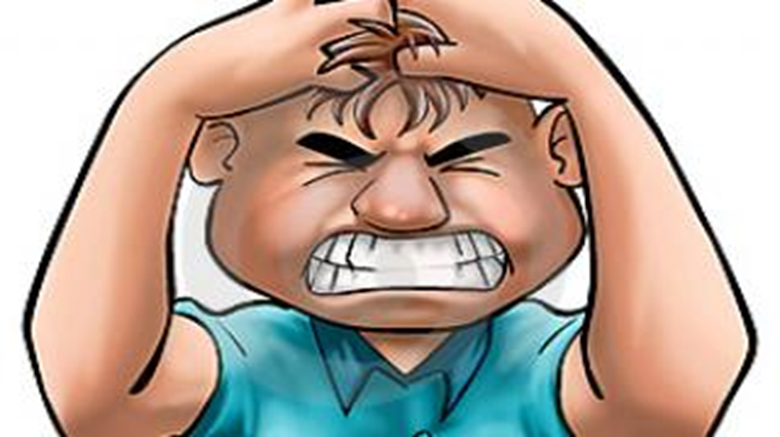 4
ESPÉCIES DE CONFLITO
Conflito interpessoal – 2 ou mais pessoas ex: briga de vizinhos, separação de casal, guerras, desentendimento entre alunos, discussão alunos x professores
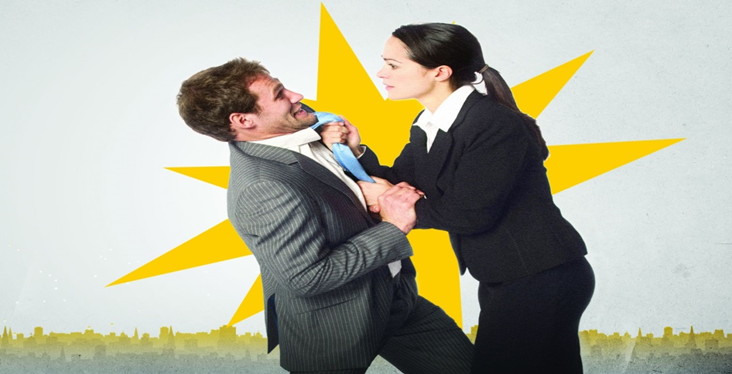 5
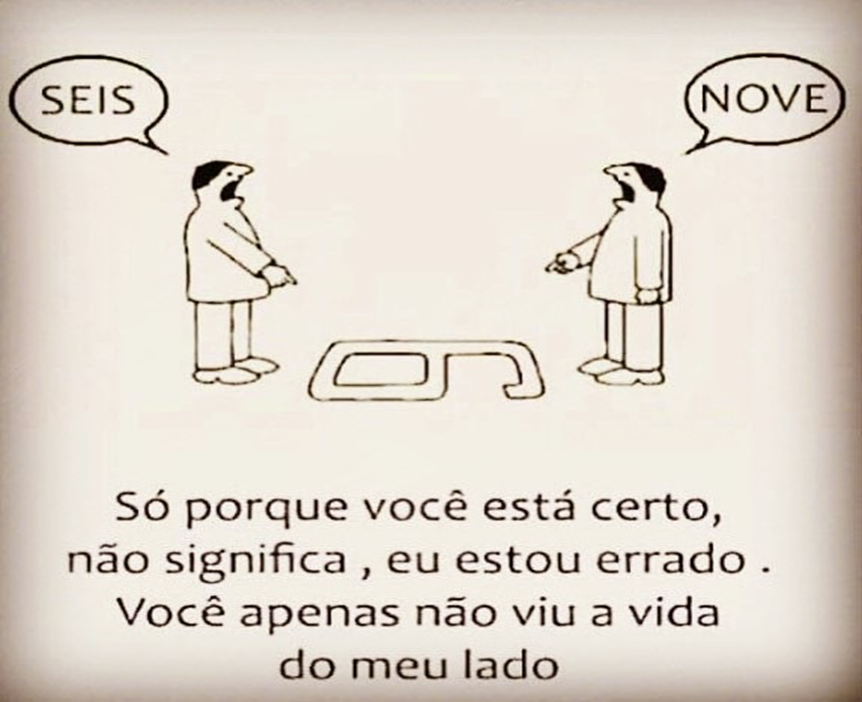 6
CONFLITO ESCOLAR
Tratar de forma igual os alunos diferentes
A diferença produz conflito
Não saber lidar com o conflito
Falta de diálogo
VIOLÊNCIA ESCOLAR

“A escola é autora, vitima e palco da violência”
(Galvão ,2010 p.437)
7
MUDANÇAS NA SOCIEDADE

Novas tecnologias, internet, celular, redes sociais, novas formas de comunicação e aprendizagem  

A escola deixou de ser o único meio de contato com o CONHECIMENTO

A palavra do professor e os livros escolares deixaram de ser os únicos suportes de ensino educacional
8
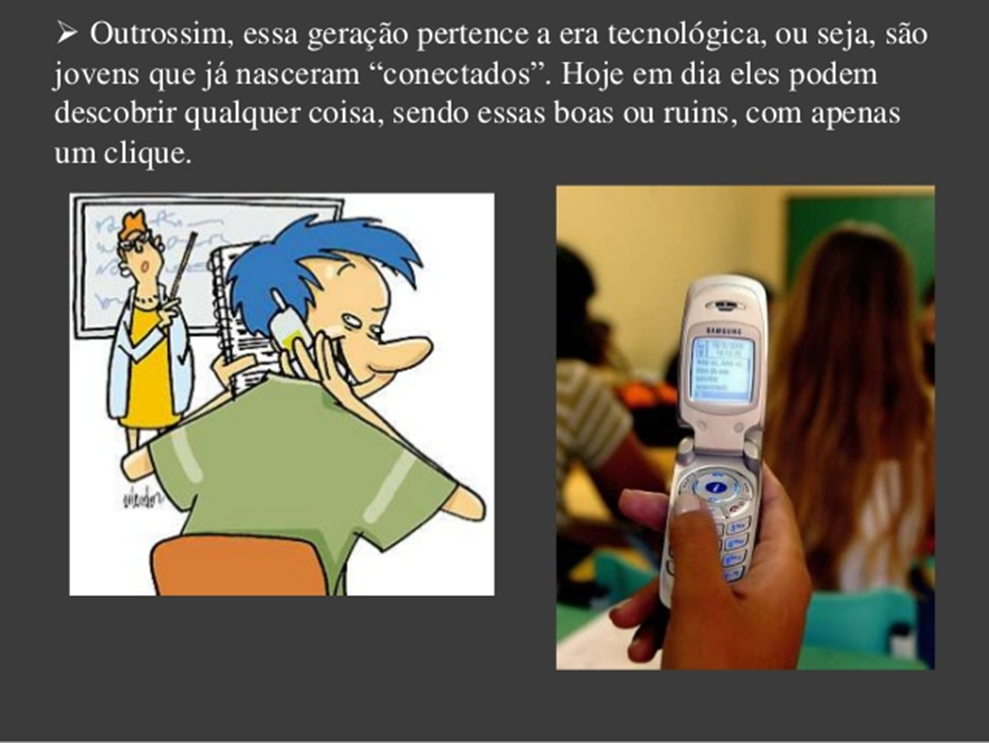 9
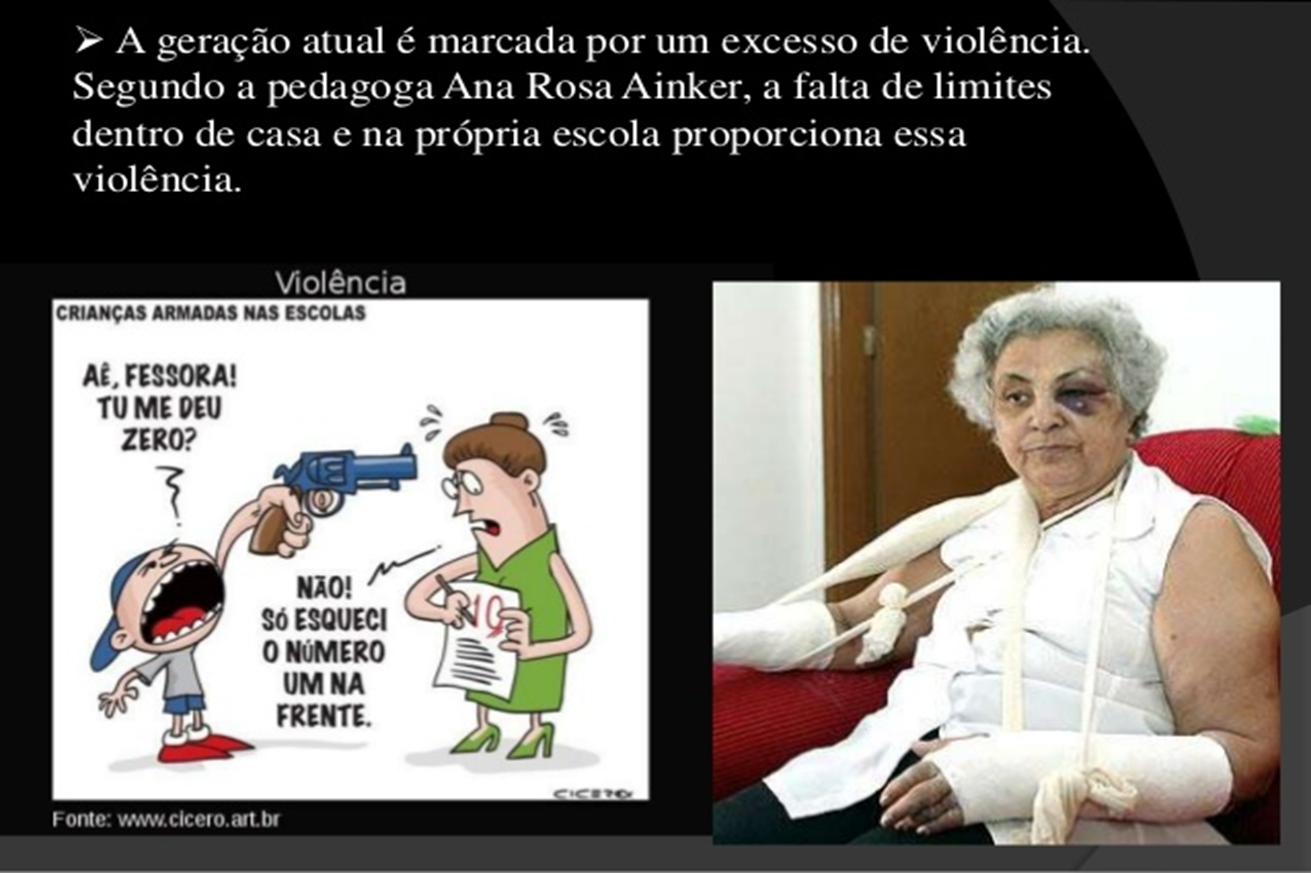 10
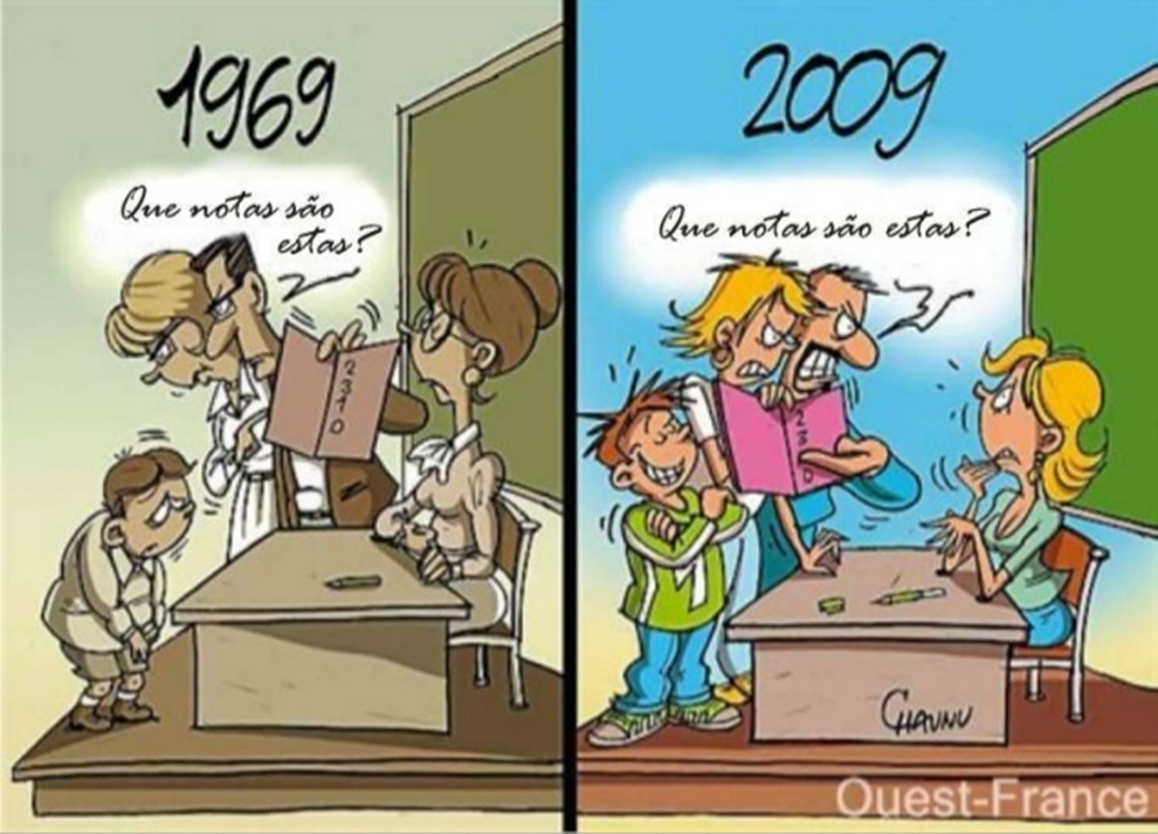 11
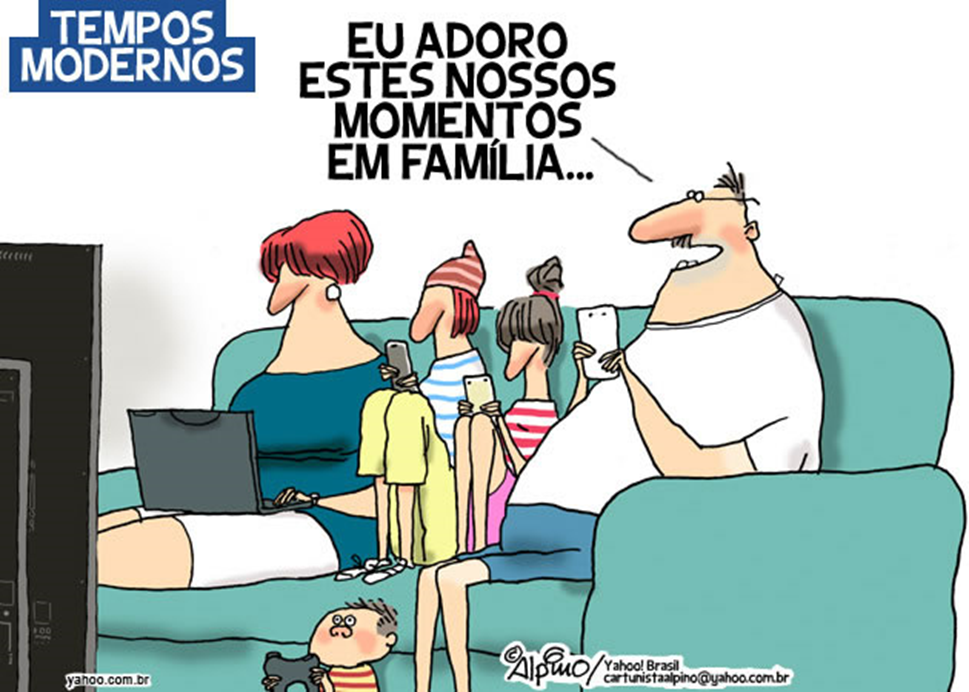 12
ATORES DOS CONFLITOS
Professores X Professores  comunicação, interesses, disputa de poder, valores, competição, divergência de posições políticas, religiosas e ideológicas.
Alunos X Professores  falta de respeito, de educação, atitudes violentas, não entender o que explicam, agressão verbal, notas arbitrárias, falta de material, desinteresse, não serem ouvidos
Entre Pais, Docentes e diretores  desrespeito, problemas em sala de aula, critérios de avaliação, uniforme escolar, descumprimento de regras.
13
MEDIAÇÃO ESCOLAR
Mediação de conflito            o procedimento no qual os participantes, com a assistência de uma terceira pessoa imparcial – o mediador – colocam as questões em disputa com o objetivo de:          
            desenvolverem opções
                considerar as alternativas 

                chegarem a um “comum” acordo (satisfatório) 

ganha - ganha
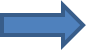 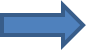 14
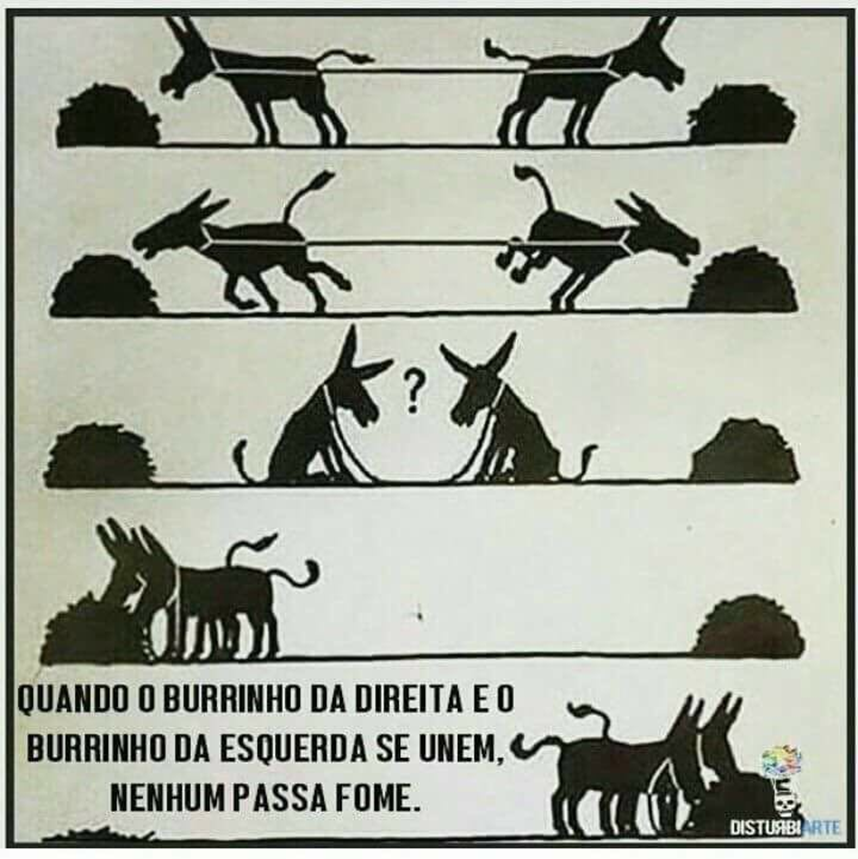 15
CARACTERÍSTICAS DA MEDIAÇÃO
Voluntariedade
Autonomia das partes
Confidencialidade
Flexibilidade do processo
Economia de recursos
Protagonismo das partes
16
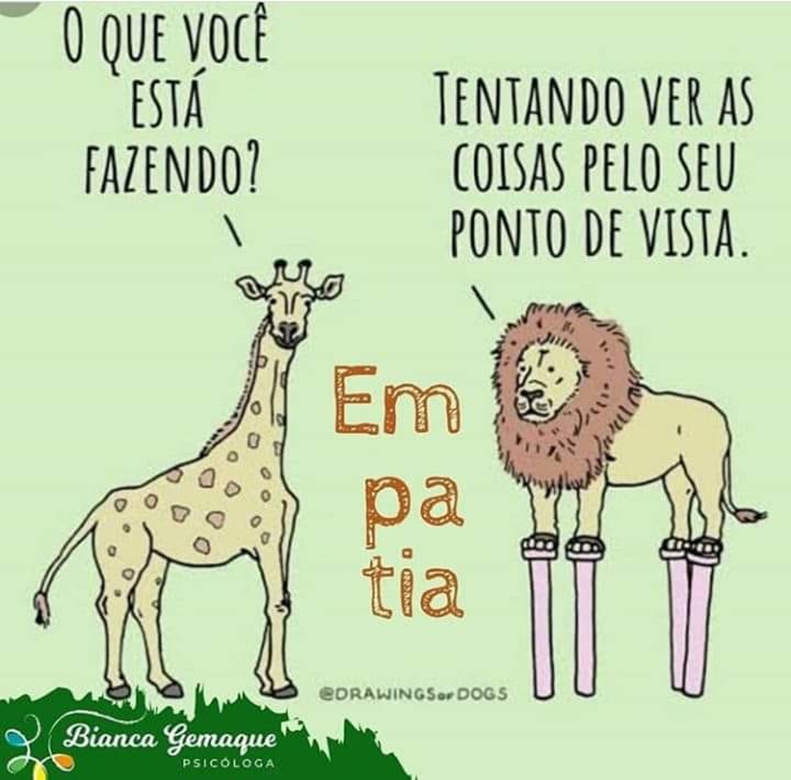 17
BONS MOTIVOS PARA SE USAR A MEDIAÇÃO ESCOLAR
Diminuição da violência escolar e do bullying
Melhorar a qualidade das relações entre os atores escolares e do “clima escolar” 
Desenvolve o autoconhecimento e o pensamento crítico, uma vez que o aluno é chamado a fazer parte da solução do conflito.
Boa convivência e incentivo ao exercício da tolerância.
18
O USO DA MEDIAÇÃO DE CONFLITOS PROPICIA:   

Equidade             Liberdade                  Inclusão

Responsabilidade           Solidariedade        Respeito

Participação          Justiça               PAZ

Cooperação              Honestidade

Autonomia
19
A MEDIAÇÃO INDUZ ATITUDES DE:

Tolerância, respeito, empatia,
responsabilidade, iniciativa individual 
 e compreensão.

Oportunidade de aprender com o conflito
De conviver melhor com o outro
Compreender que existe o “outro” e não só “EU”
Aceitação melhor das diferenças
20
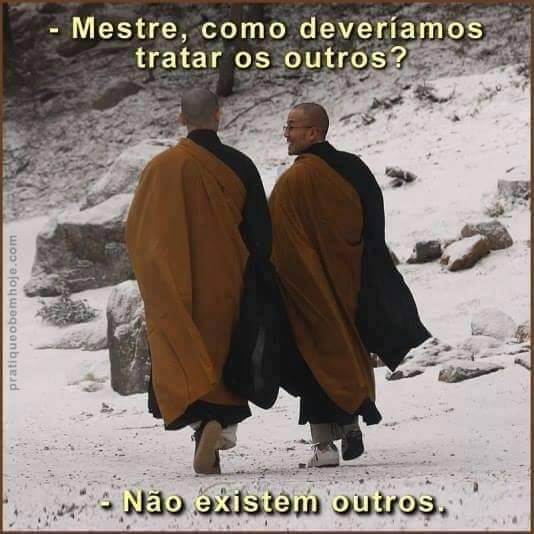 21
TÉCNICA  
+ 
 ÉTICA   
 +
OLHAR AMOROSO PELO OUTRO
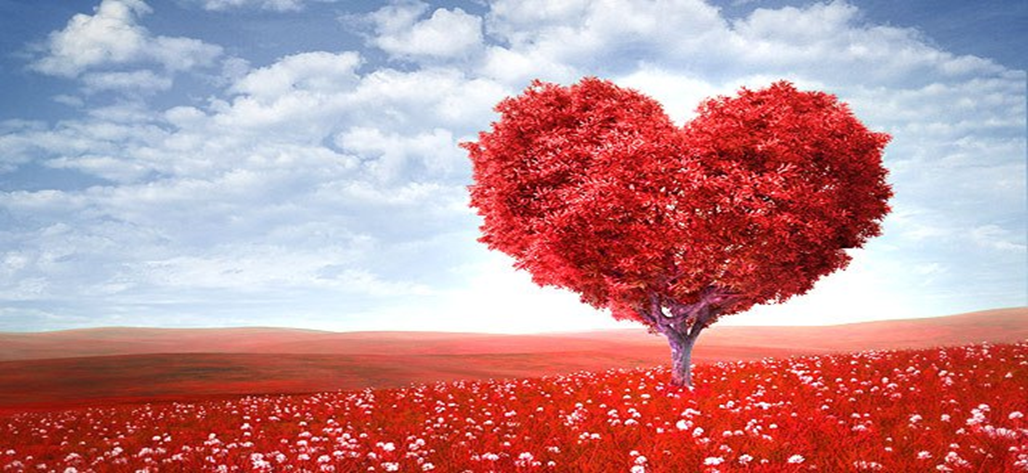 22
Foi um prazer estar com vocês!


Cristiane Sabino Spina
23